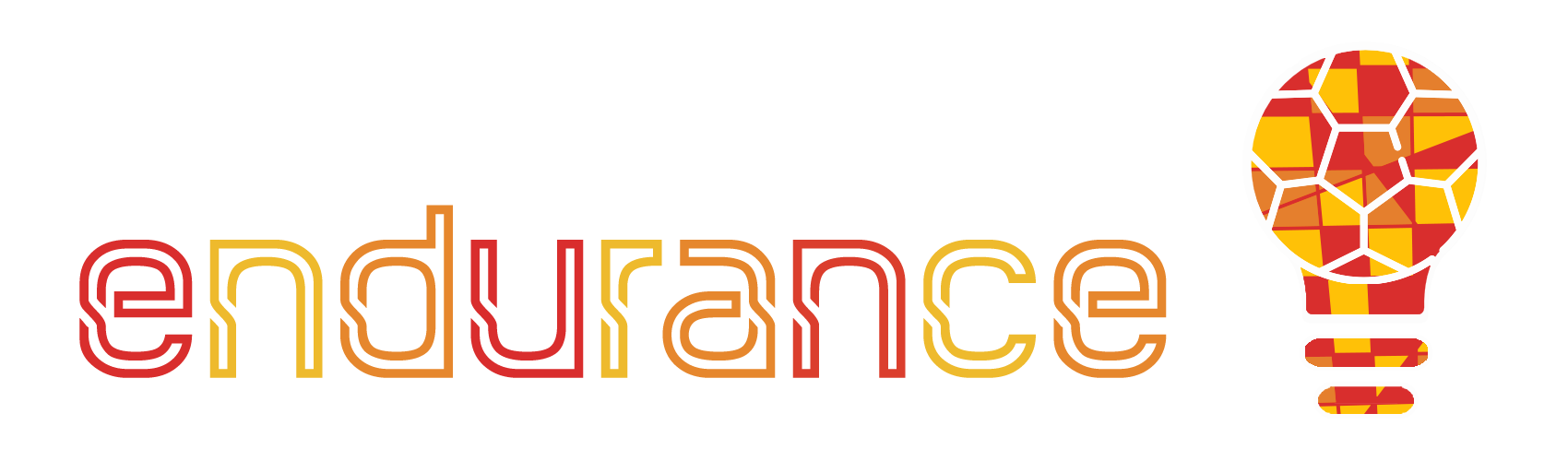 ECONOMÍA Y FINANZAS
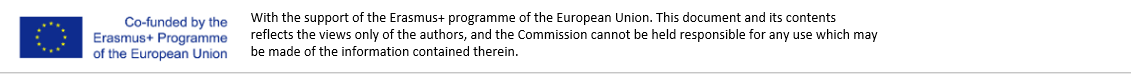 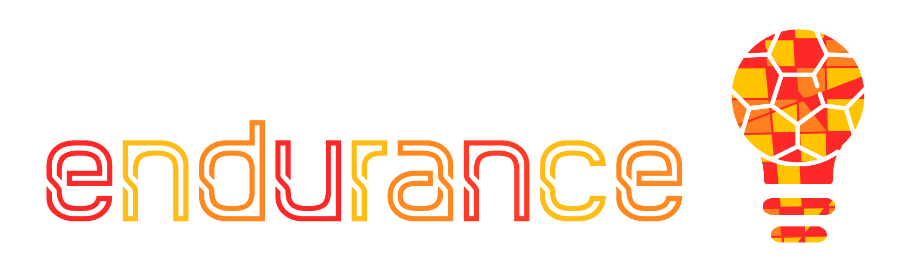 CONTENIDOS
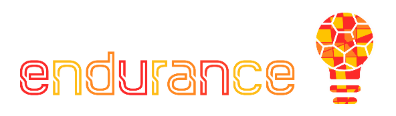 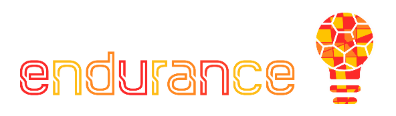 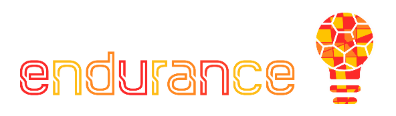 PREVISIÓN DE GASTOS BÁSICOS
1.1.	Presupuesto personal de supervivencia  
1.2.	Costes iniciales - costes de puesta en marcha
2. PLAN FINANCIERO

2.1.	Introducción a los conceptos financieros básicos 
2.2.	Creación de un plan financiero propio
3. MÉTODOS DE FINANCIACIÓN/ RECAUDACIÓN DE FONDOS
3.1.	Posibles formas de financiación y recaudación de fondos
3.2. Presentación de la idea de negocio a los inversores/bancos
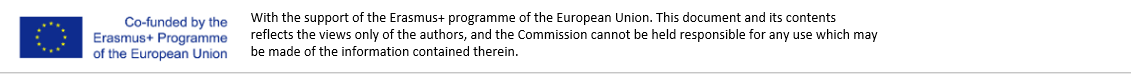 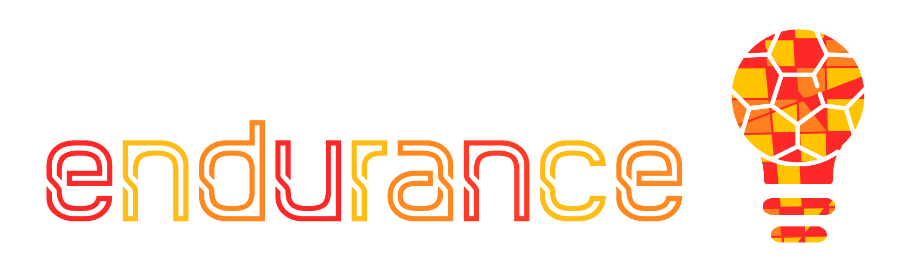 1. PREVISIÓN DE COSTES BÁSICOS
1.1. Prespuesto personal de supervivencia 
Es importane que los futuros empresarios:
• Sean honestos consigo mismos y no subestimen los costes
• Incluyan en el cálculo los “gastos de lujo” (salidas, viajes, restaurantes)

cantidad que necesita para cubrir sus gastos personales, sin contar la entrada de dinero de fuentes distintas a su empresa durante los próximos 12 meses
Rellena la tabla de presupuesto personal!
INGRESOS DE PERSONAL TOTALES
GASTOS DE PERSONAL TOTALES
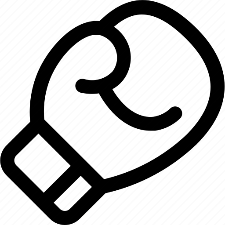 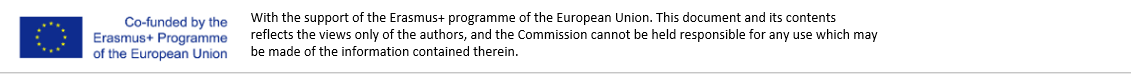 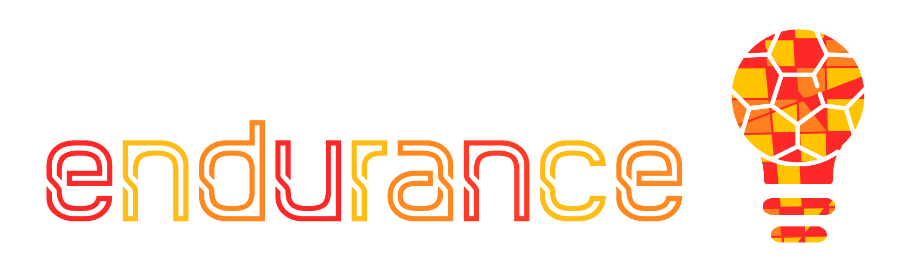 PREVISIÓN DE COSTES BÁSICOS
1.2. Gastos iniciales – gastos de puesta en marcha
La cantidad que necesitas preparar antes de comenzar el negocio.
¿Cuánto tengo que invertir para empezar mi propio negocio?


Calcula los 
      gastos de tu
     empresa!
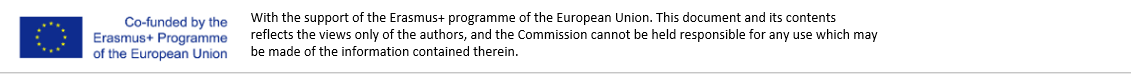 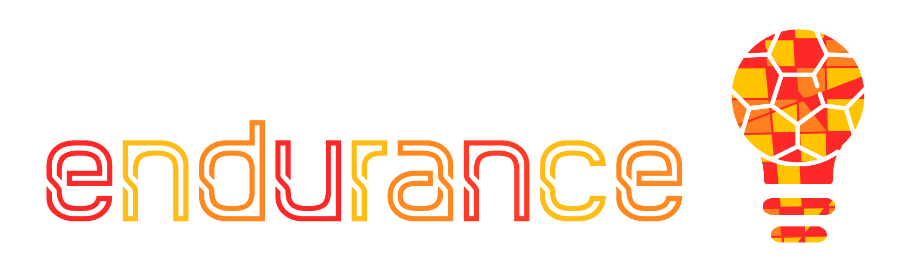 2.	PLAN FINANCIERO
El plan financiero es un es un plan de gastos de la empresa basado en los ingresos y los gastos  (mes, trimester, año). 
Identifica el capital disponible, estima el consumo y ayuda a predecir los ingresos. Es una ayuda para planificar las actividades de la empresa y sirve para establecer objetivos financieros. 
Los components del plan financiero son:
GASTOS VARIABLES
CASH FLOW
INGRESOS ESTIMADOS
RESULTADOS DEL PLAN FINANCIERO
GASTOS PUNTUALES
GASTOS MIXTOS
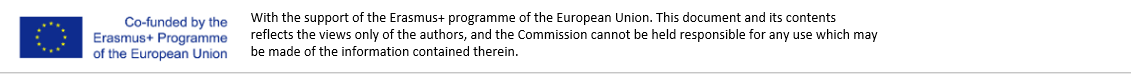 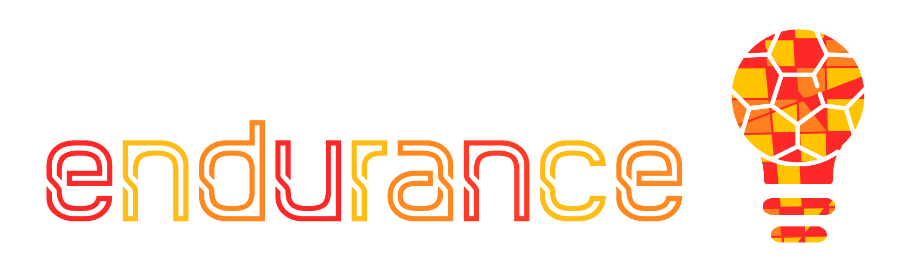 2. PLAN FINANCIERO
2.1.	Introducción a conceptos financieros básicos - Ingresos / Gastos, Ingresos / Inversión, Beneficios / Pérdida / Resultado financiero
Aclaramos los conceptos exactos
dinero que espera que su empresa gane con la venta de bienes y servicios
INGRESOS ESTIMADOS
RESULTADO FINANCIERO PREVISTO
presentación sistematizada de los ingresos y gastos de dinero en un determinado período de tiempo
FLUJO DE CAJA
costes imprevistos que tu empresa podría tener en cualquier año
GASTOS PUNTUALES
el importe que se ha producido al deducir los costes estimados de los ingresos
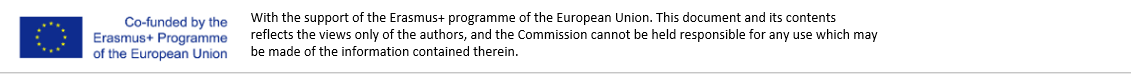 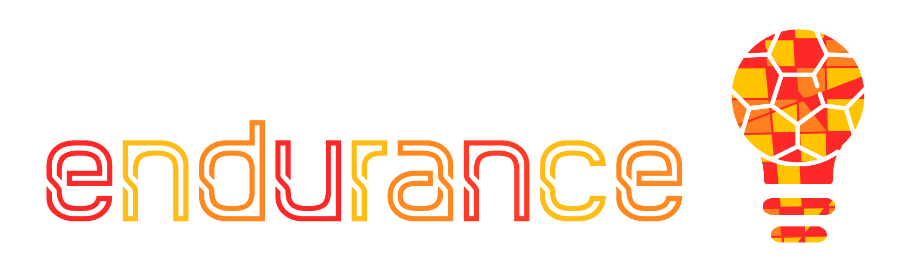 2. PLAN FINANCIERO
2.1.	Introducción a conceptos financieros básicos - Ingresos / Gastos, Ingresos / Inversión, Beneficios / Pérdida / Resultado financiero
Aclaramos los conceptos exactos
Gastos de materias primas
Tasas bancarias
Seguros
Labor costs – increased production
COSTES FIJOS
GASTOS VARIABLES
Alquiler
Gastos energéticos – aumento de la producción
Marketing
Internet
Gastos de viaje
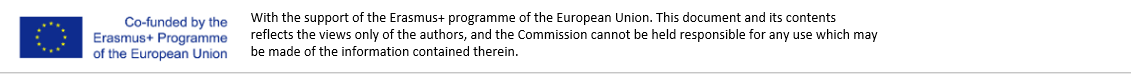 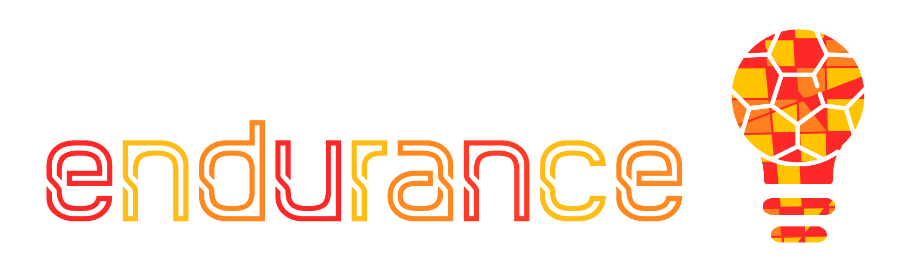 2. PLAN FINANCIERO
2.2. Crea tu propio plan financiero

Mira el video de las 5 razonas por las que necesitas un plan financiero: https://www.youtube.com/watch?v=RlAzZmh9-jE
Rellena la tabla de los gastos e ingresos previstos!
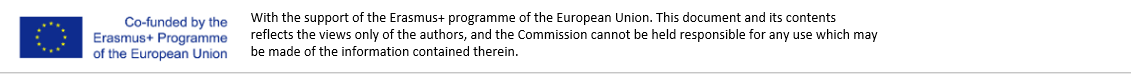 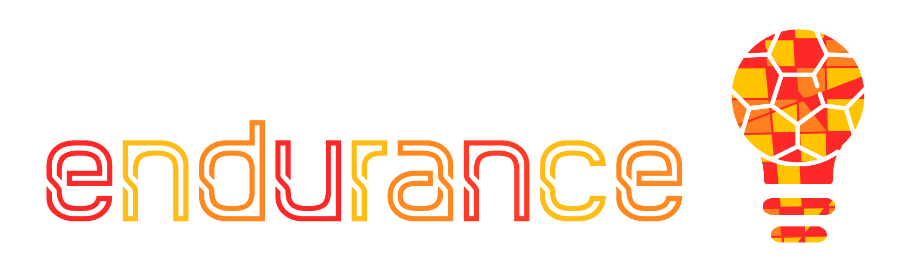 2. PLAN FINANCIERO
No cabe duda de que es importante incluir en el plan financiero una presentación sistemática de los ingresos y gastos de efectivo, es decir, el flujo de caja. 
• ¿Cuál es la diferencia entre ingreso y gasto? 
•¿Cuál es la diferencia entre gasto e inversión?
GASTO
INGRESO
GASTO
INVERSIÓN
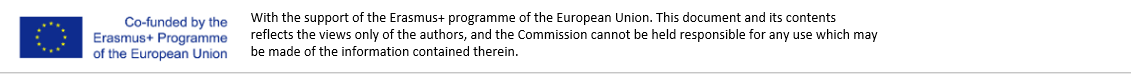 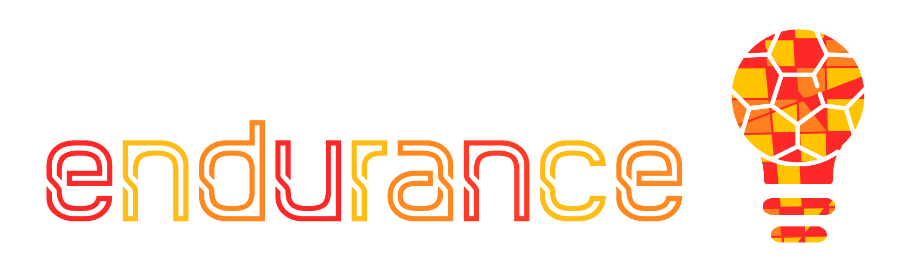 3.MÉTODOS DE FINANCIACIÓN / RECAUDACIÓN DE FONDOS
3.1.	 Posibles formas de financiación y recaudación de fondos








CROWDFUNDING - se trata de una gran herramienta para recaudar fondos para iniciar nuevos negocios a través de grupos de pequeños inversores con menos restricciones. Existen muchas plataformas de crowdfunding como kickstarter.com, indiegogo.com, funderbeam.com, crowdcube.com
INVERSORES ÁNGELES
FAMILIA Y AMIGOS
DINERO PROPIO
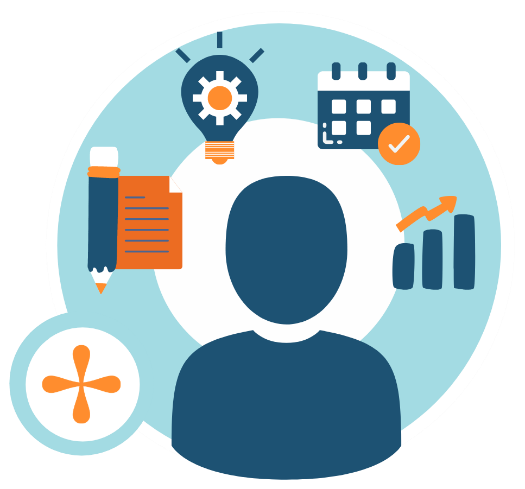 SUBVENCIONES
BANCOS
CROWDFUNDING
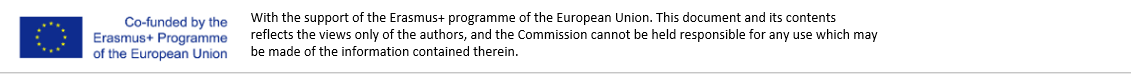 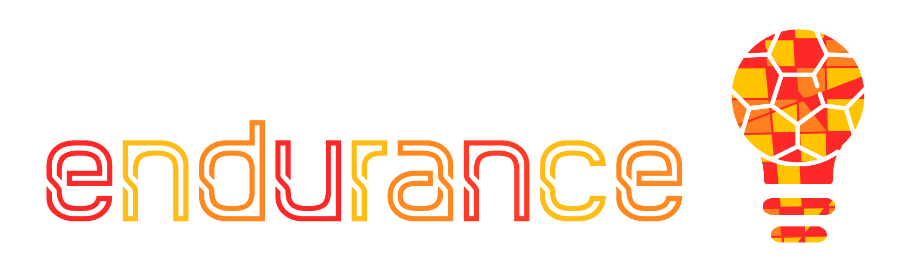 3. MÉTODOS DE FINANCIACIÓN / RECAUDACIÓN DE FONDOS
3.1.	 Posibles formas de financiación y recaudación de fondos
INVERSORES ÁNGELES - en una fase en la que el futuro empresario prevé unos ingresos sólidos, puede acceder a inversores ángeles que, como individuos o grupos de individuos, pueden aportar capital para poner en marcha su empresa a cambio de la propiedad o de una participación en el capital



SUBVENCIONES (APOYO DEL GOBIERNO, CIUDAD, MUNICIPIO) - algunos países, ciudades y municipios tienen programas de ayuda a los emprendedores que pueden cofinanciar los gastos de equipamiento, locales comerciales, contribuciones, marketing o asignar fondos para el autoempleo. Esta fuente de financiación no está estandarizada y depende del estado, la ciudad o el municipio.
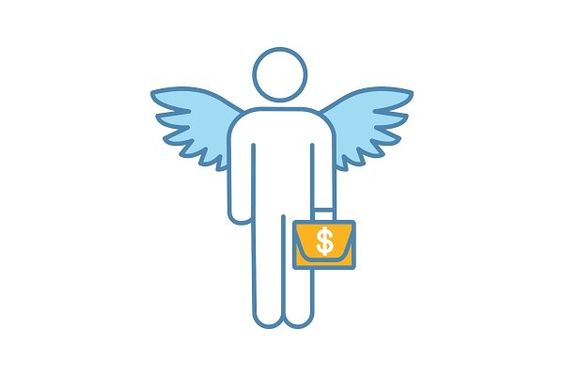 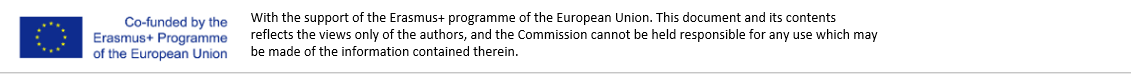 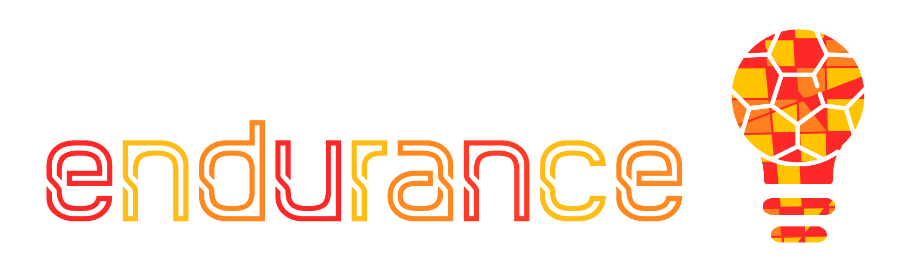 Presentar la idea de negocio a inversores / bancos

La presentación de una idea de negocio a los inversores/bancos es la transmisión de información y ésta debe ser clara y estar estructurada de forma sencilla dependiendo de a quién se la presente el empresario y de qué manera.
Se hace hincapié en la información en base a la cual los inversores deben tomar una decisión de inversión. 
Puede ser en forma de presentación o por escrito, describe al empresario y da una visión detallada de su negocio.
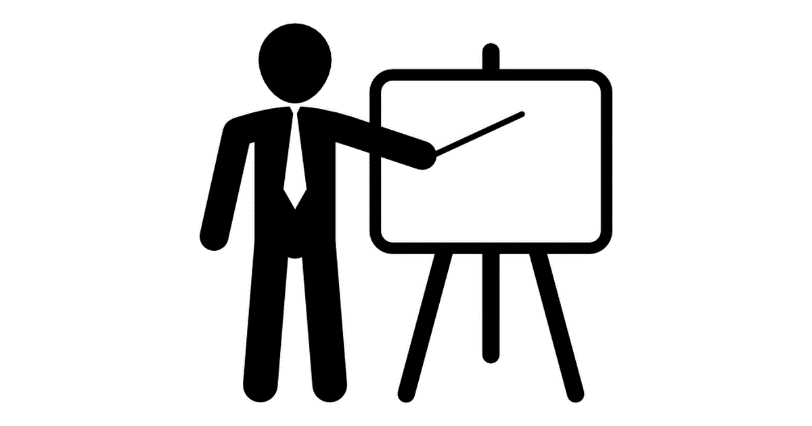 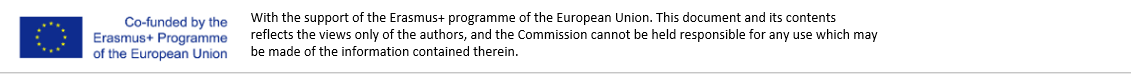 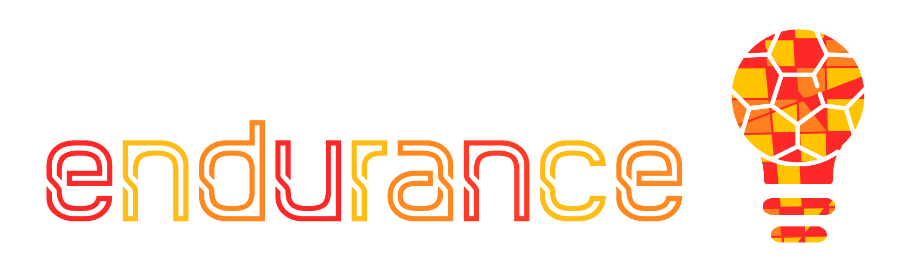 Presentar la idea de negocio a inversores / bancos

Piezas clave:
Problema, solución de problemas y valor añadido
Misión y visión
Tamaño del mercado y oportunidades de mercado
Modelo de negocio y proyecciones financieras
Estrategia de entrada en el mercado y cuota de mercado prevista
Miembros del equipo, su cualificación y motivación
Plan de inversión de dinero en el plazo previsto
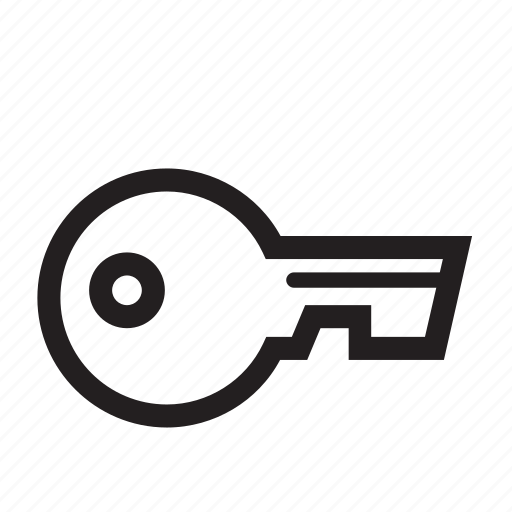 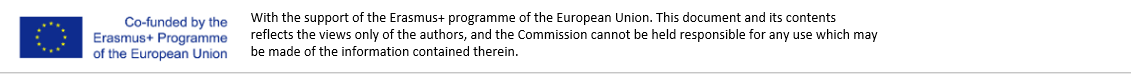 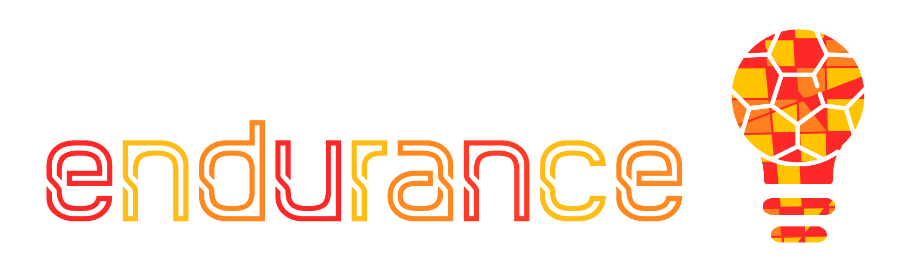 Presentar la idea de negocio a inversores / bancos

Tarea: presentar tu idea de negocio al inversor en diapositivas ppt.
Ocúpate de presentar la idea de negocio al inversor y de responder a la importante pregunta 
¿por qué los inversores necesitan invertir dinero en la realización de tu idea? 
Considera la posibilidad de transmitir información importante (sigue las secciones clave anteriores) 
y mantén la presentación clara y cuidadosamente estructurada.
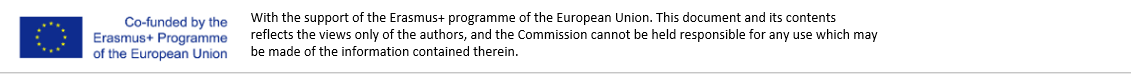 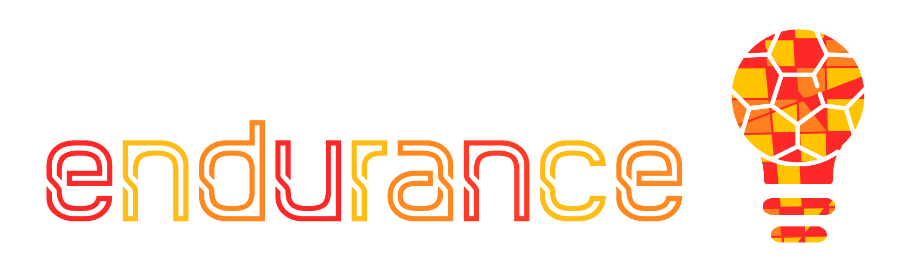 RESUMEN

Presupuesto de supervivencia: es la cantidad que el futuro empresario debe cubrir para sus gastos personales, sin contar la entrada de dinero de fuentes distintas a su comercio/empresa para los próximos 12 meses. 
Los costes de creación de una empresa pueden dividirse en: gastos fijos y gastos variables. Gastos fijos: gastos que tiene el futuro empresario y que no dependen de los productos producidos o de los servicios prestados. Gastos variables: costes directamente relacionados con la empresa.
El plan financiero es un plan de gastos de la empresa basado en los ingresos y los gastos para un periodo determinado (mes, trimestre, año). Identifica el capital disponible, estima el consumo y ayuda a predecir los ingresos. Es una ayuda para planificar las actividades de la empresa y sirve para establecer objetivos financieros.
Los componentes del plan financiero son: Ingresos estimados, gastos fijos, gastos variables, gastos puntuales, flujo de caja, resultado financiero previsto.
Las posibles formas de financiación y obtención de fondos son el dinero propio, la familia y los amigos, el crowdfunding, los inversores ángeles, los bancos / las líneas de crédito, las subvenciones
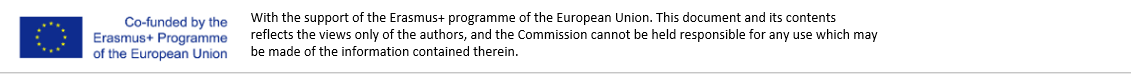 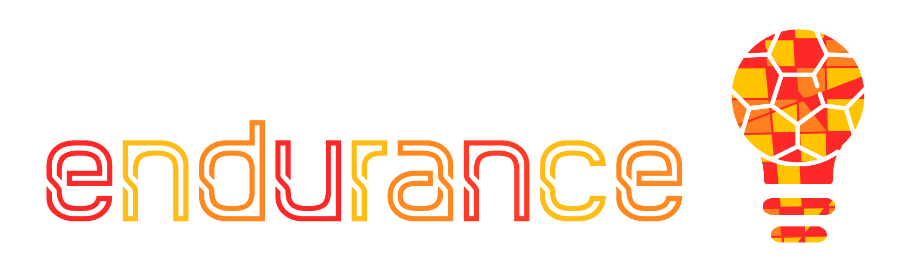 Test autoevaluación
¿Qué significa gastos fijos?
¿Qué es un plan financiero?
¿Cuáles son los componentes de un plan financiero?
¿Quiénes son los inversores ángeles?
Cuando creas una presentación de tu idea a los inversores, necesitas hacerte a ti mismo las siguientes preguntas
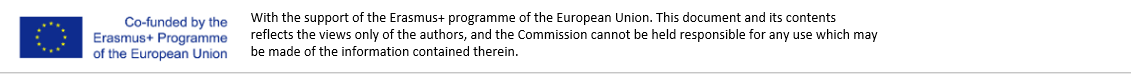